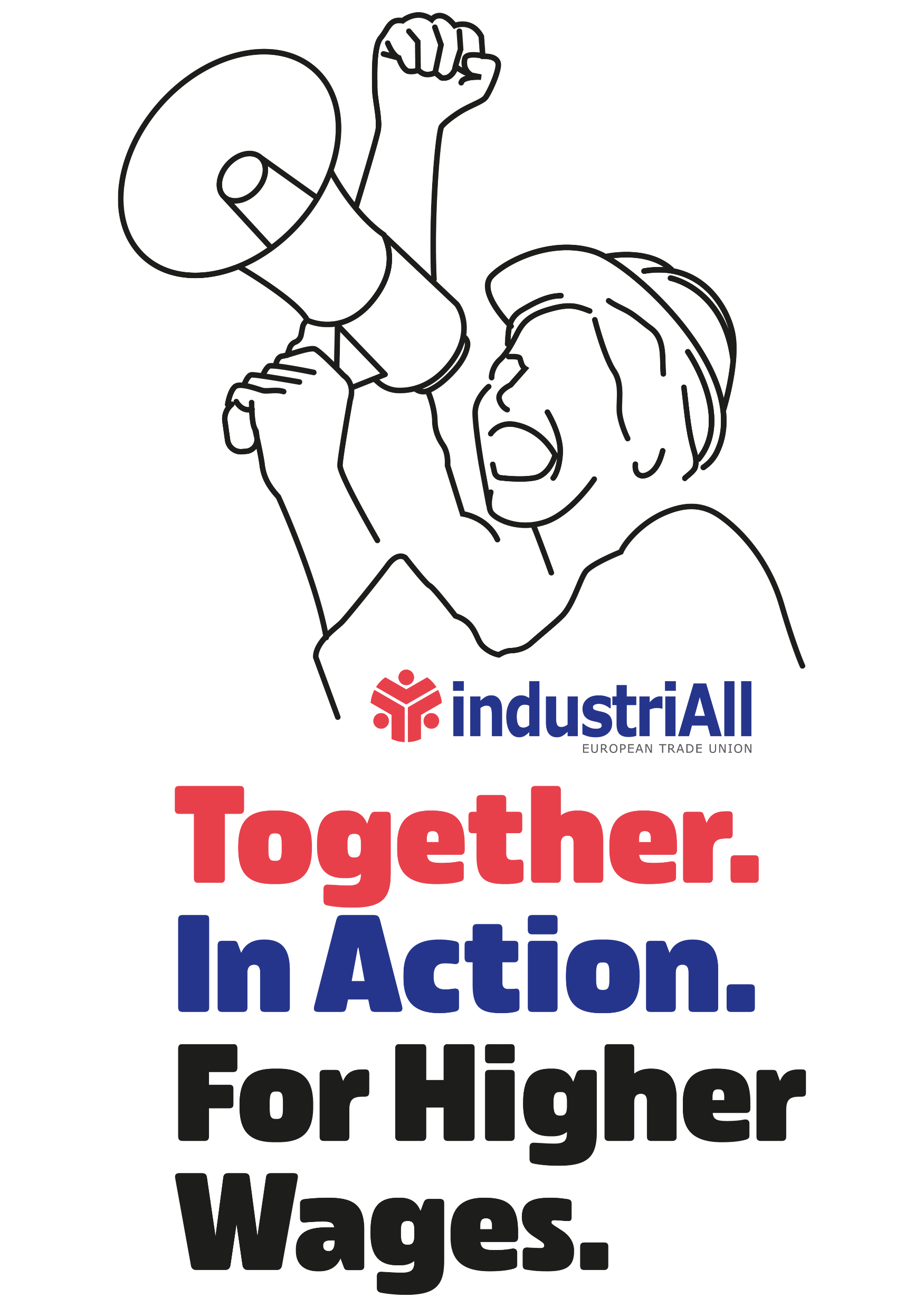 IndustriAll Europe’s Answer to the Cost-of-Living Crisis
IndustriAll Europe and its affiliates are joining forces to send out common demands in a European-wide campaign
1
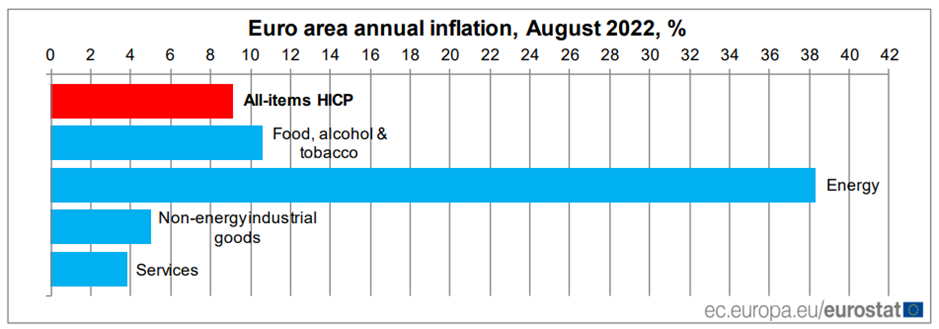 Inflation continues to rise (mainly fueled by energy prices, not wages)
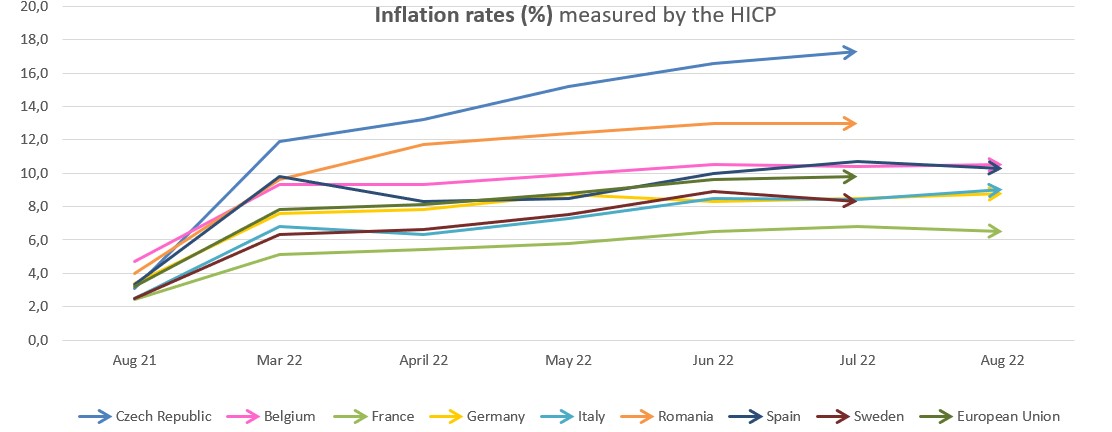 August 2022:
Eurozone inflation: 9.1% (September: up to 10%) 
EU inflation: 9.8%
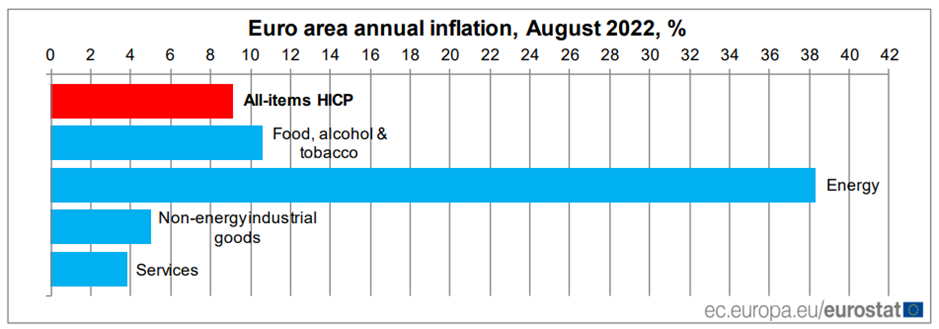 Wage policy not enough!We need also anti-crisis measures (not austerity)!
Energy is the key driver of inflation, but political responses are critical to control or soar inflation:
France:  “bouclier tarifaire”, froze gas prices at October 2021 rates (but unsustainable high cost for the state €24billion), putting the brakes on inflation and protecting households. 
Romania: imported inflation (fueled by excessive imports) + measures only for most vulnerable
EU: the ECB’s decision to raise interest rates rings the austerity alarm bells (will not reduce energy-price led inflation, but cause a recession)
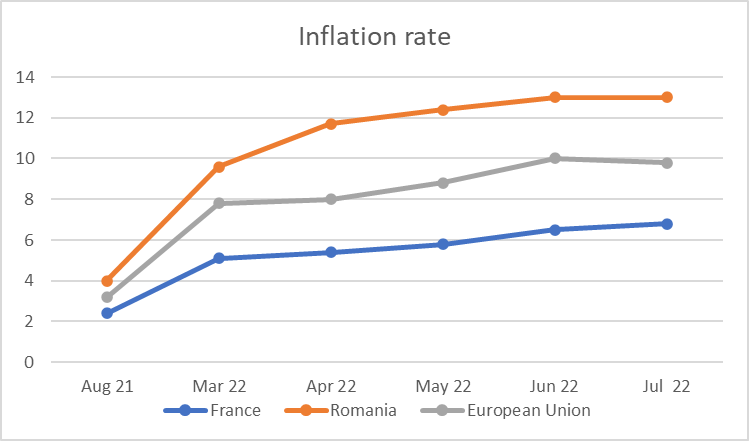 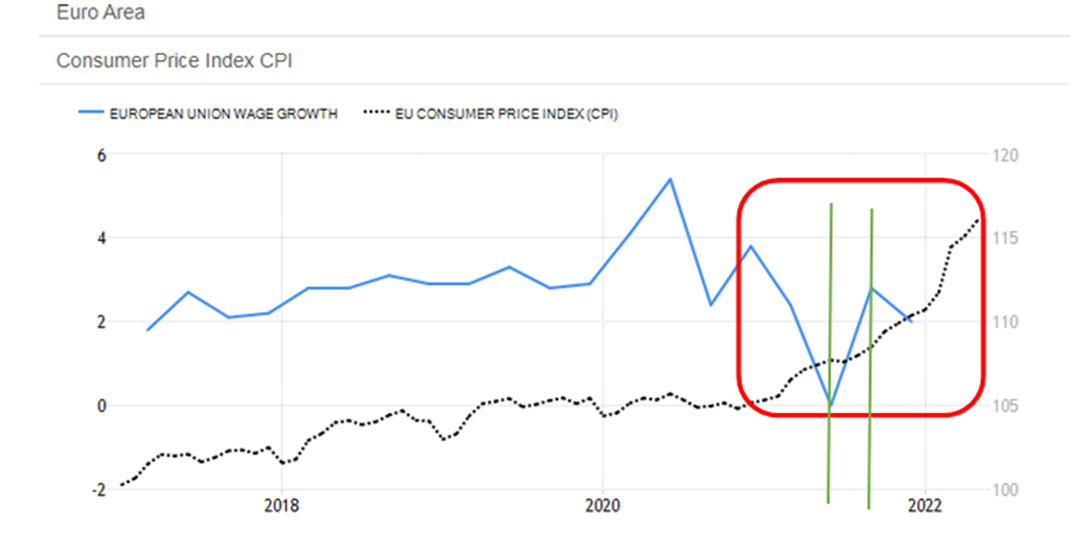 Wages are fallingPurchasing power is eroded  In-work poverty is on the rise
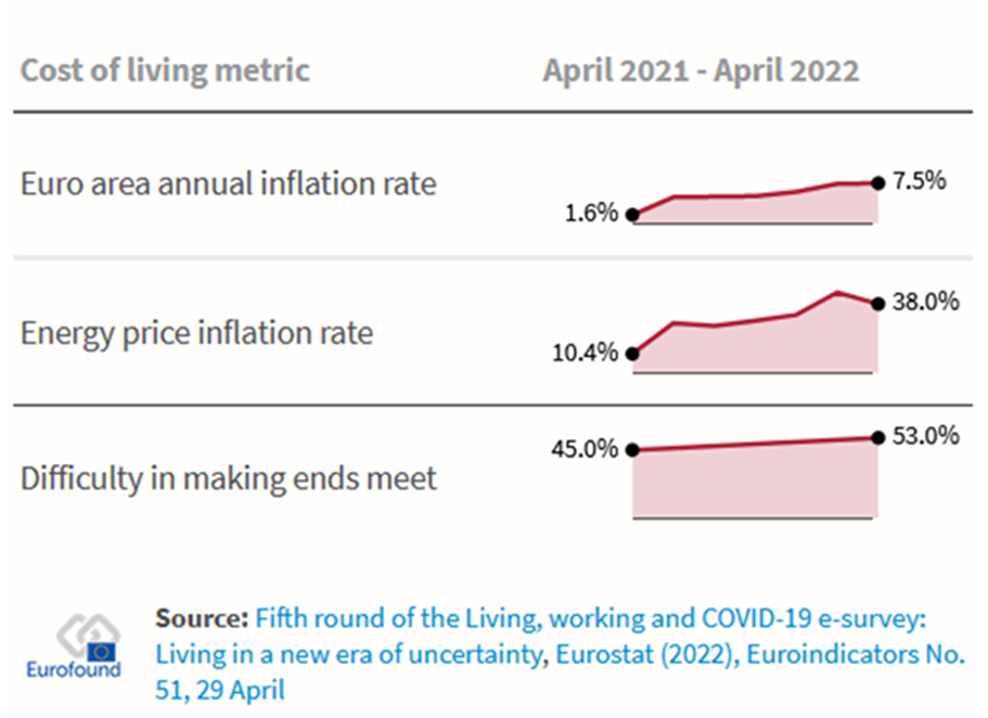 More than half (53%) of households in EU struggle to make ends meet (Eurofound study) 
Real wages are falling, while prices are soaring
We are moving from a campaign on wages towards one on the cost-of-living crisis and on safeguarding employment 
Recovery depends also on ensuring demand and ensuring trust through wage growth (some companies are stopping production due to low demand, not only energy prices)
Danger of exploding poverty: Record fall in value of statutory minimum wages
Biggest fall in real minimum wages this century: Europe’s lowest paid workers have seen the value of their wages fall by up to 19% this year. (Because inflation is much higher than MW increases resulting in a wage cut!)
Only the second time since 2000 that growth in real minimum wages has fallen below zero and this cut is much higher - at the height of austerity in 2012, real minimum wages growth was -0,7% (the average today is -5%). 
Real statutory minimum wages have fallen most dramatically since last summer in Latvia (-19%), Czechia and Estonia (-10%), and Slovakia (-8%).
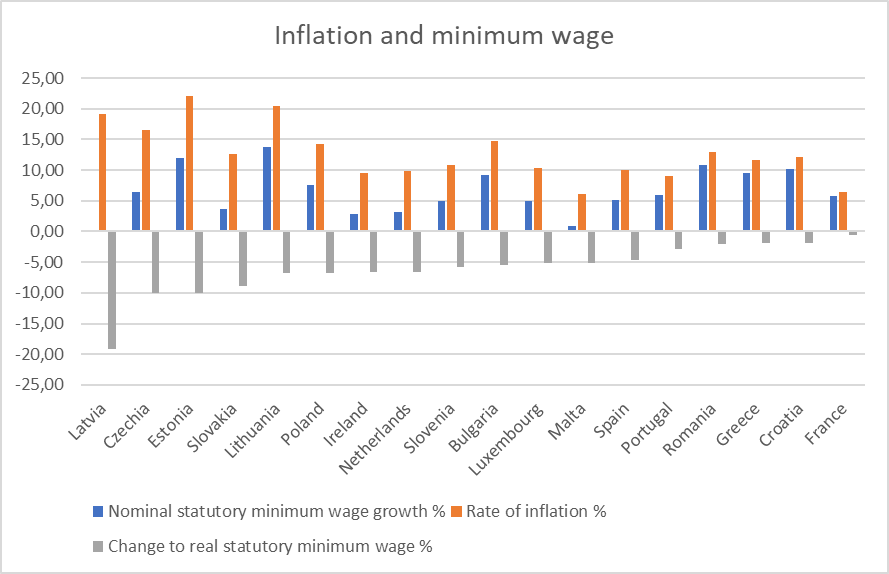 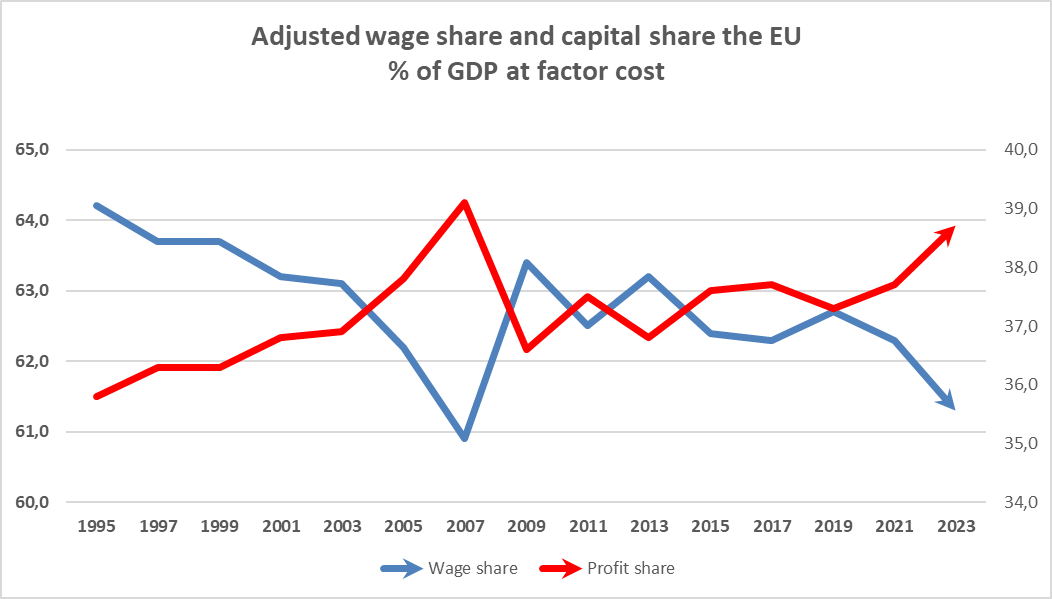 Workers need a pay rise and big business can afford it!
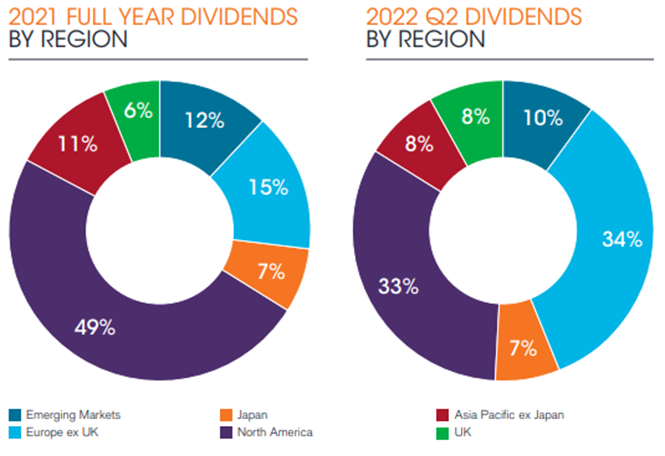 Record profits in some sectors: energy, steel, pharmaceutical, automotive…
Real wages are shrinking, while dividend pay-outs are growing faster than inflation. Dividend pay-outs were 15.5% higher in the second quarter of this year than in the same quarter of the pre-pandemic year of 2019.
European and UK firms were key drivers of Q2 dividend growth globally. European firms have increased their pay-out to shareholders by 28.7% in euro terms compared to last year.
Profits are not going into investments, but in shareholders pockets!Need urgent redistribution though fair taxation, sectoral collective bargaining and pay rise!
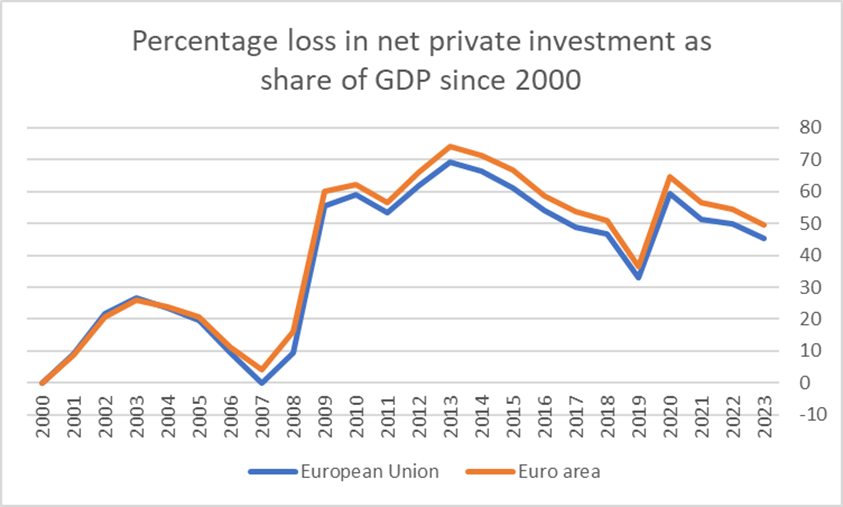 Crisis of redistribution:Explosion of inequality continues! Need fairer taxation and sectoral collective bargaining for fairer redistribution!
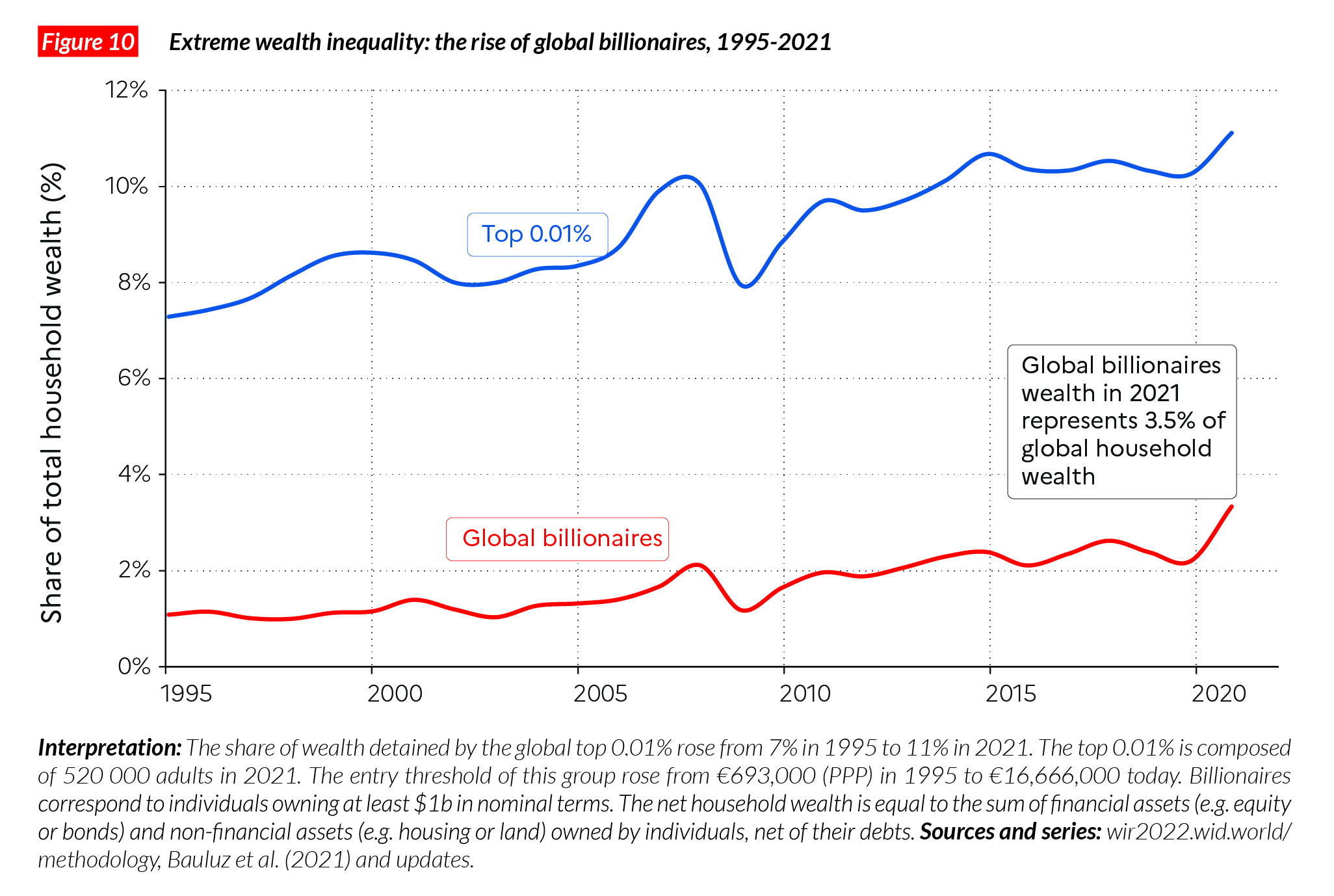 Global wealth inequality rose during the pandemic.
Number of super-rich individuals swells by a fifth (in 2021, 21% more people worth 100 million dollars, according to Credit Suisse Global); more than 1000 people in Germany only.

Inequality also in anti-crisis measures which risks increasing economic divides in Europe: Countries with more fiscal room for manoeuvre will be able to keep pumping money while those with fiscal constraints won’t  Need reform of economic governance
Danger of social unrest and the rise of far-right parties!Low and middle income earners are squeezed. Inequality is felt and reacted to during elections (voters are attracted to easy answers of far right). We must not leave them the stage! We must mobilise ‘Together. In Action. For Higher Wages’!
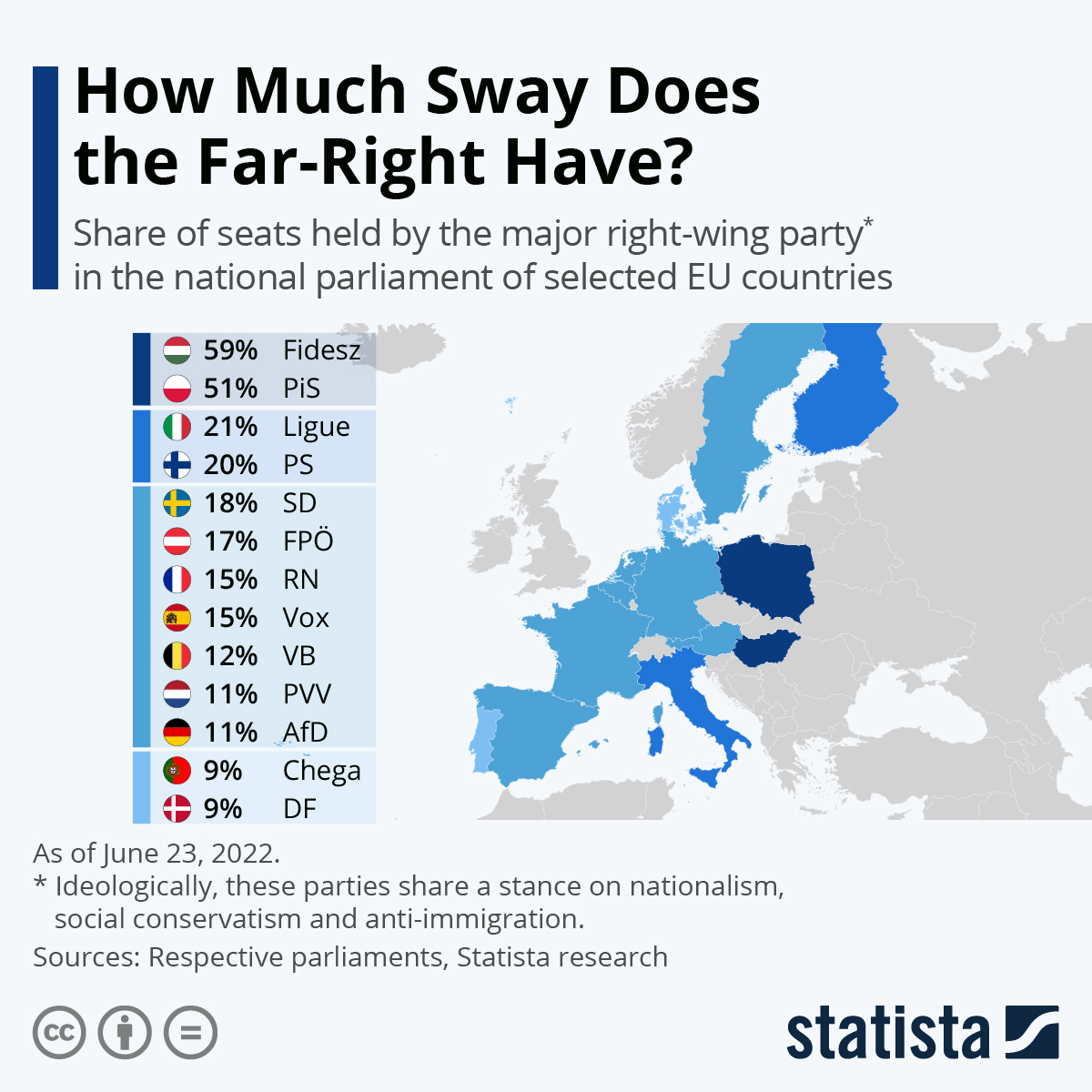 September 2022 YouGov poll: 
majorities across Europe worried about social unrest caused by the cost-of-living crisis, (57% in UK, 75% in Poland). 
In France and Poland, only 1 in 20 are coping with rising prices. 
1 in 5 in the UK, France and Poland are using savings to pay their bills and 1 in 10 are skipping meals.
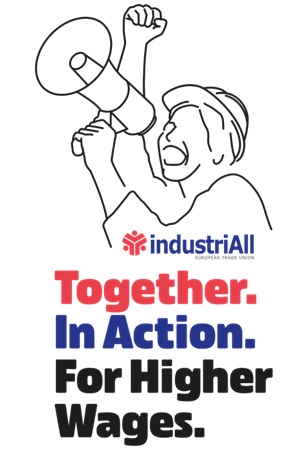 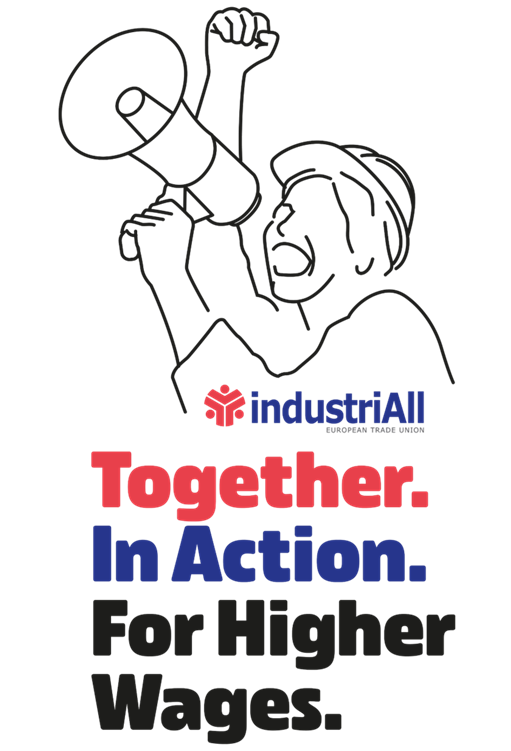 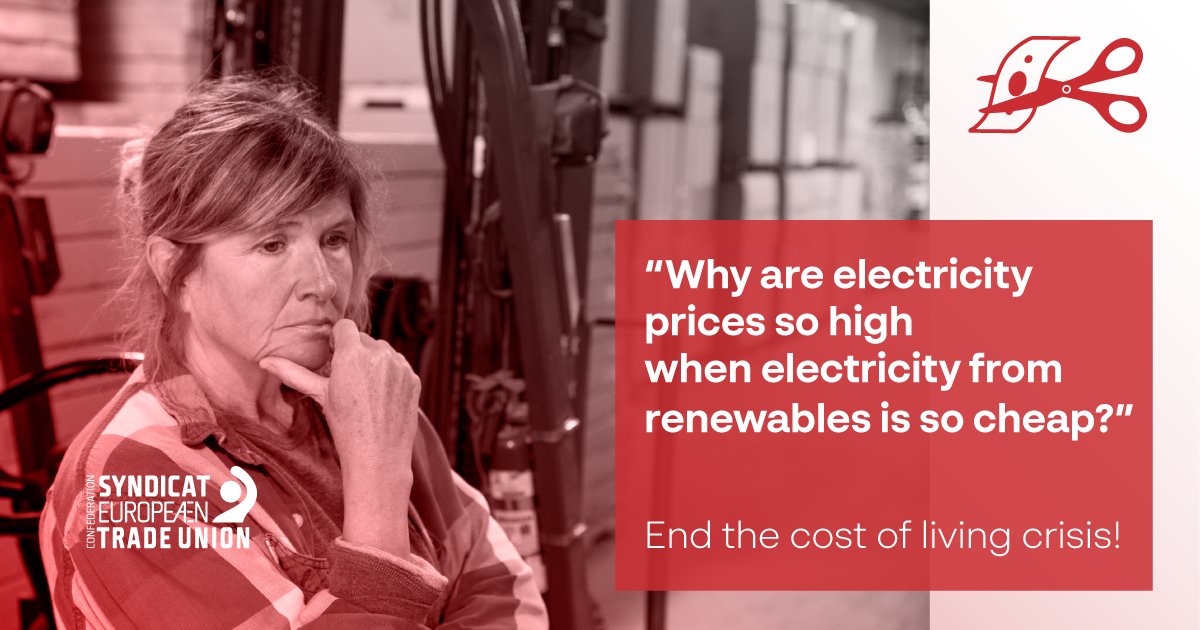 The trade union movement in Europe is totally aligned with this campaign. Together we are stronger!
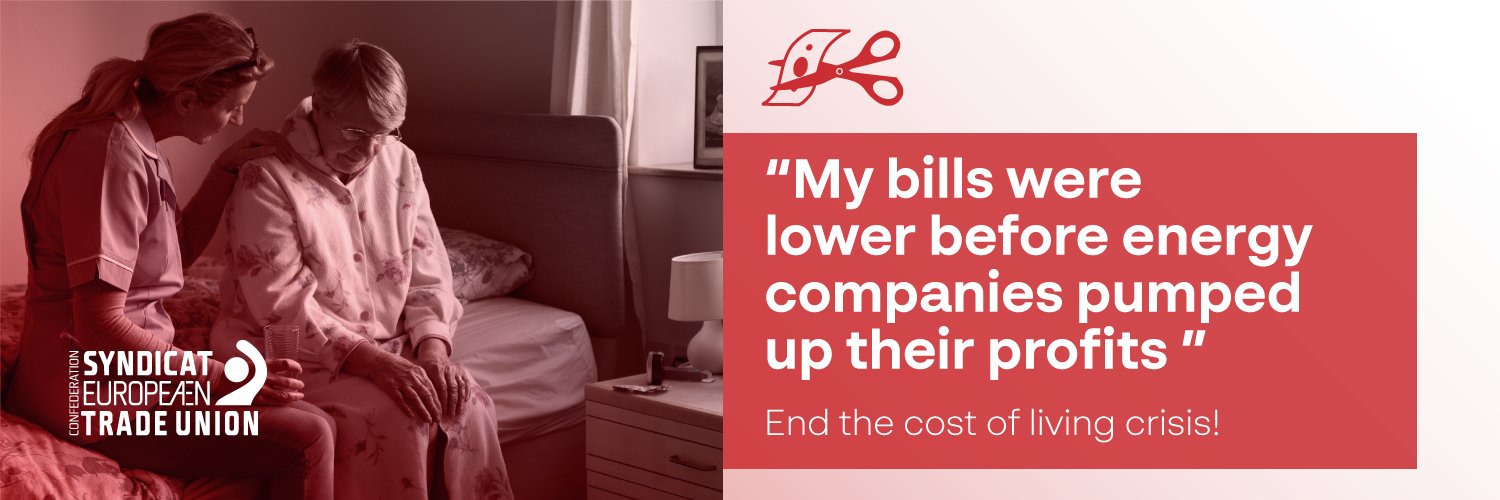 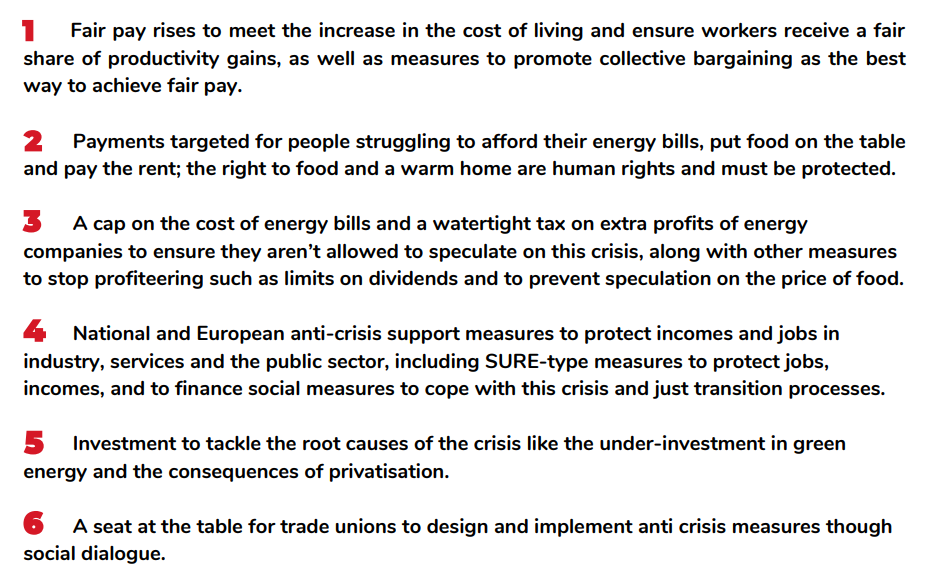 ETUC: 6 Points PlanEnd the Cost of Living Crisis:Increase Wages, Tax Profits, Invest for the Future!
IndustriAll Europe and its members mobilise: Together. In Action. For Higher Wages
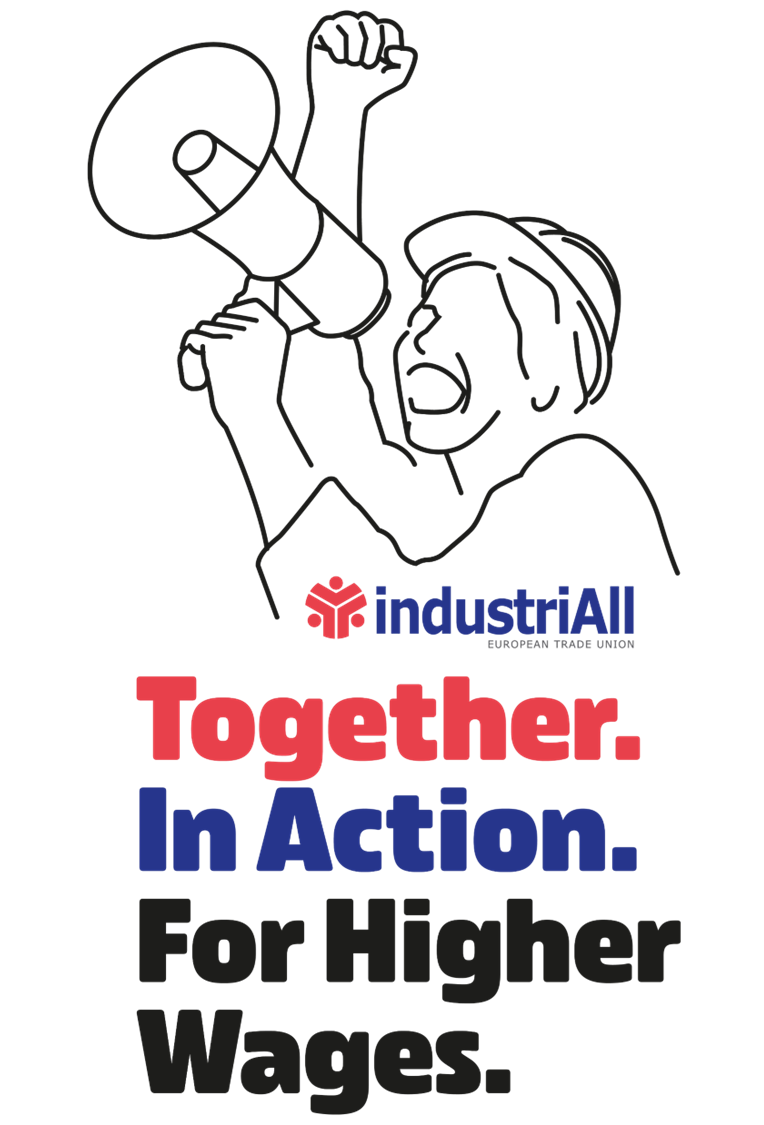 Key messages of the campaign (organised around 3 thematic weeks):
Workers need a pay rise and big business can afford it! 
Inflation is not wage-driven!
Workers need stable purchasing power and anti-crisis measures, not austerity! 
Key demands to tackle the cost-of-living crisis  (from already adopted Position Papers):
A pay rise that guarantees decent living standards
Fair taxes on companies and the wealthy 
Support for workers affected by the cost-of-living crisis
Financial support for companies struggling with energy costs, with guarantees to save jobs and raise wages
Sectoral bargaining so workers can win better pay
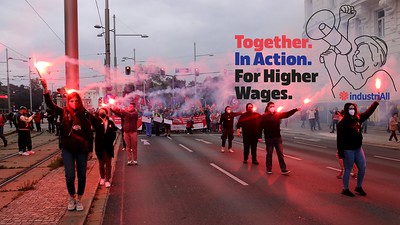 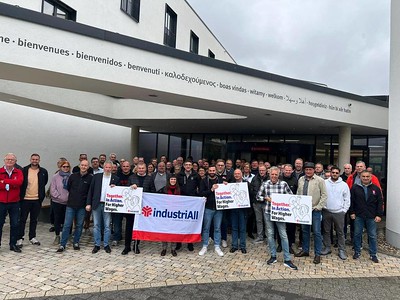 Growing pressure from South to North and from East to West! IndustriAll Europe’s affiliates are pushing for bold pay increases!We are all Together. In Action. For Higher Wages!
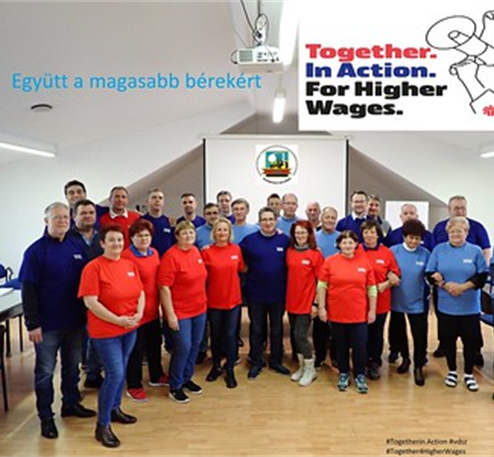 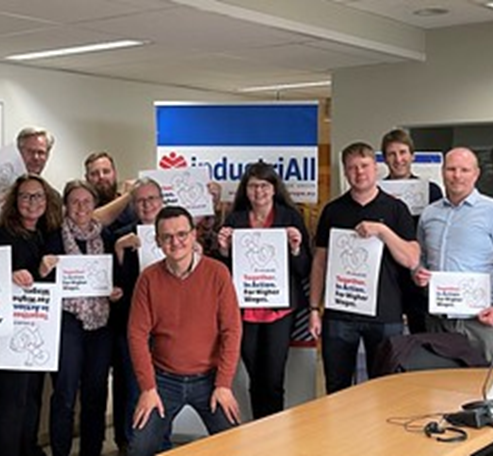 In Austria, PRO-GE and GPA: demand 10.6% (metal sector). On 17 September, 30,000 people took to the streets calling for higher wages and anti-crisis measures. 
In the Netherlands, FNV: won 11%.
In Belgium, trade unions mobilised on 21 September, 20,000 people called for action on energy prices and higher wages. A general strike is planned on 9 November (and maybe actions before). 
Germany: IGM demands 8% increase (industriAll Europe present at start of CB round in NRW)
France: CGT and NGO demo on 29 September + CGT’s energy and gas union strike on 13 September
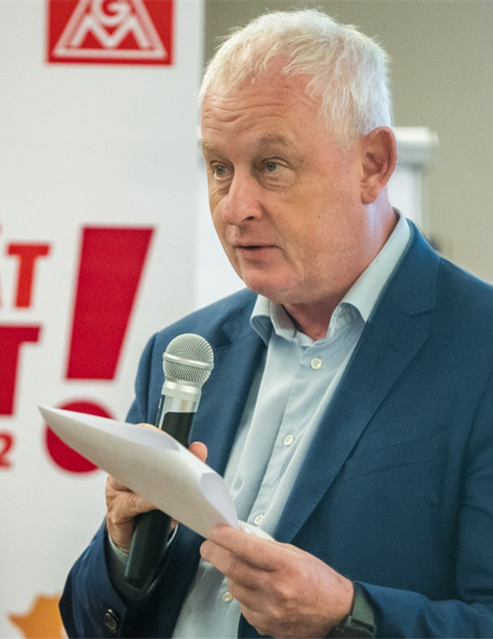 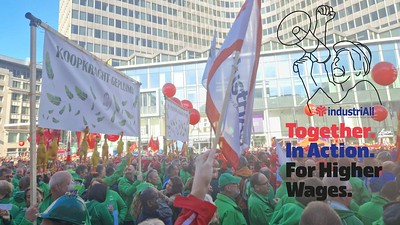 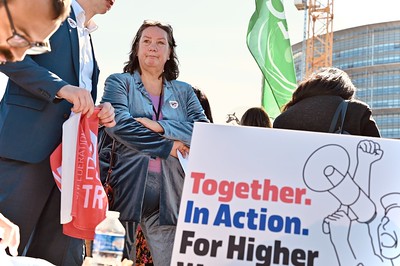 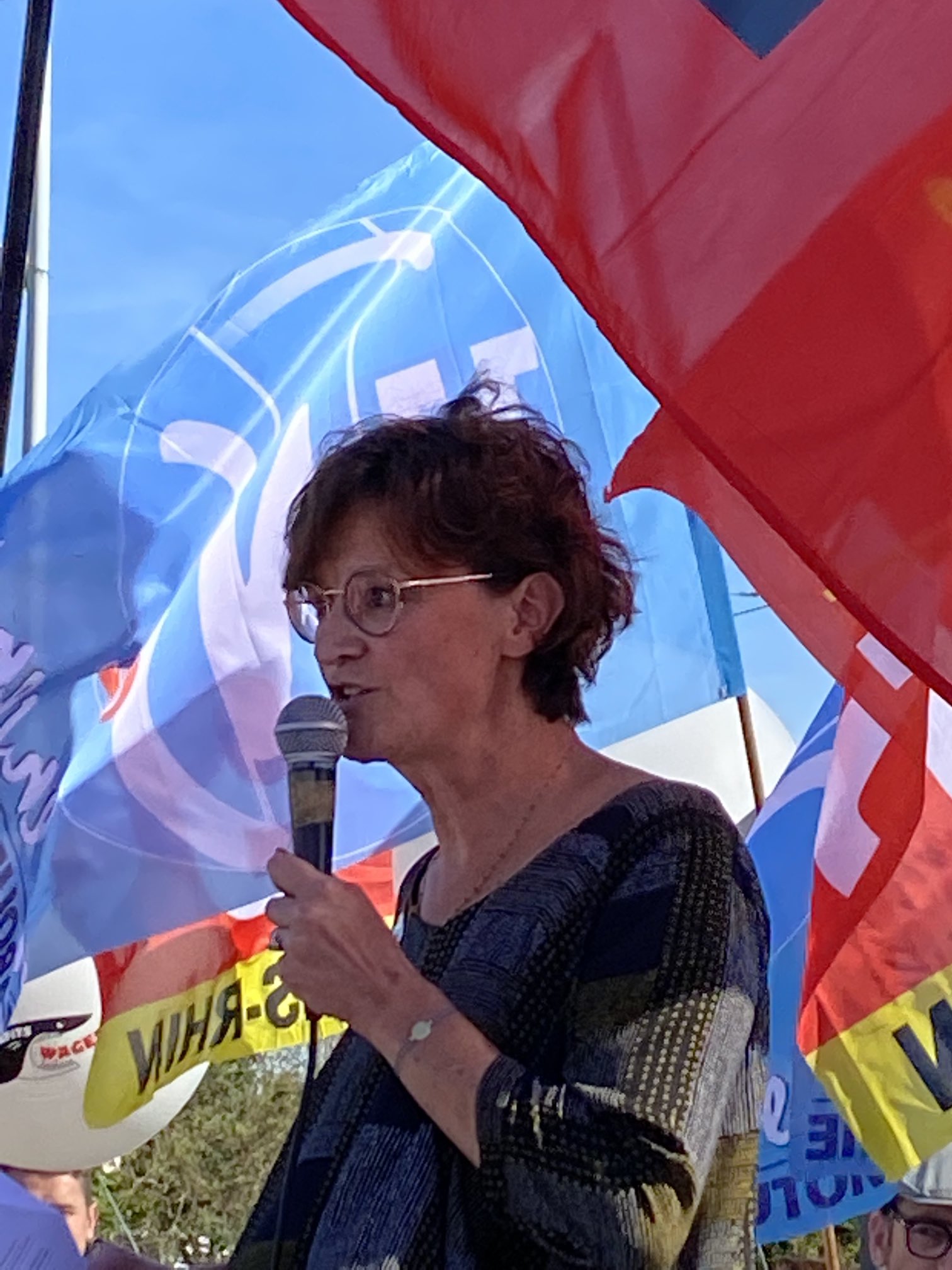 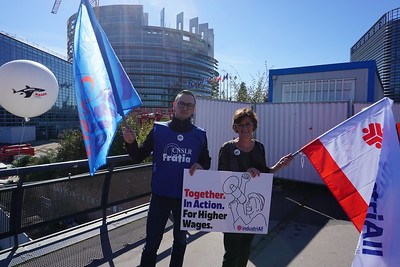 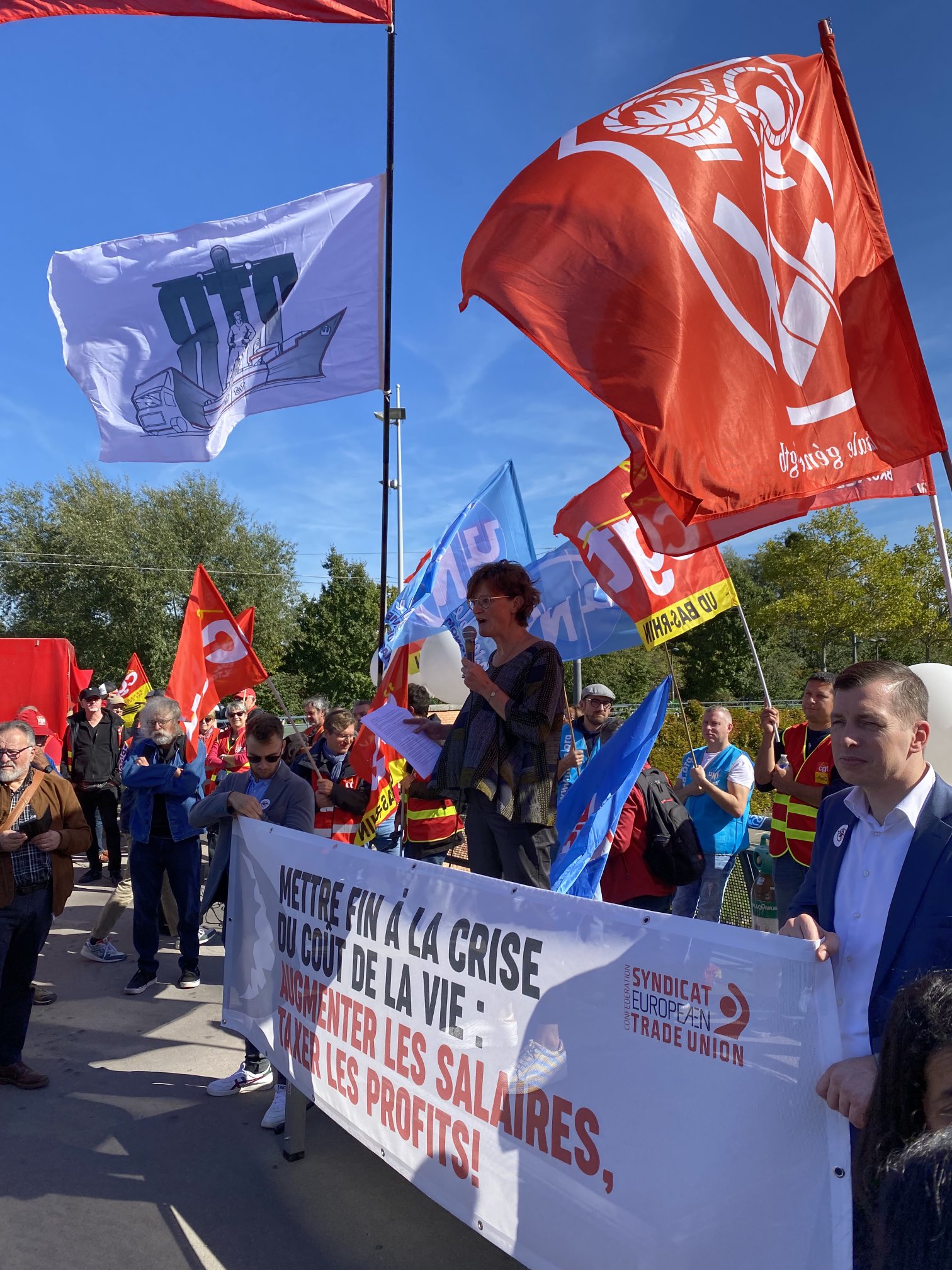 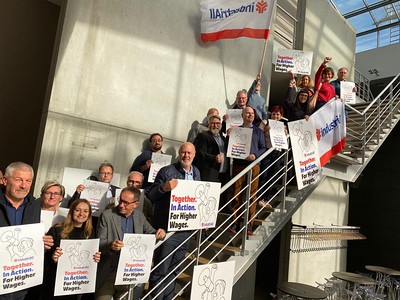 Official launch of the ‘Together. In Action. For Higher Wages.’ campaign on 3 October at CBSP 
Participation at ETUC demonstration in Strasbourg in front of the European Parliament 
Good pick up by MEPs + Letter sent to European Commission, Parliament and Council to ask for meetings to inform about the campaign and increase the pressure at European level
13
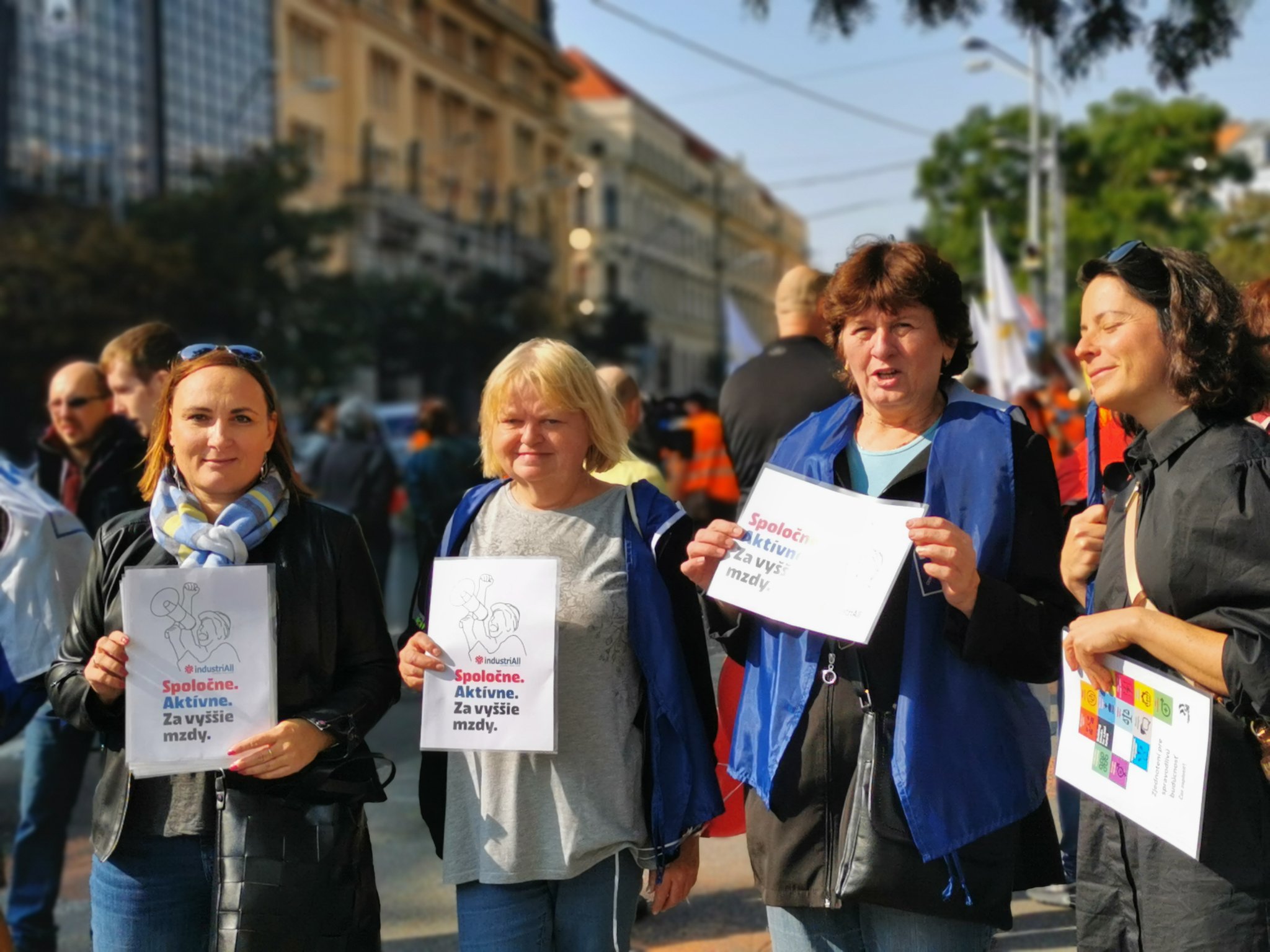 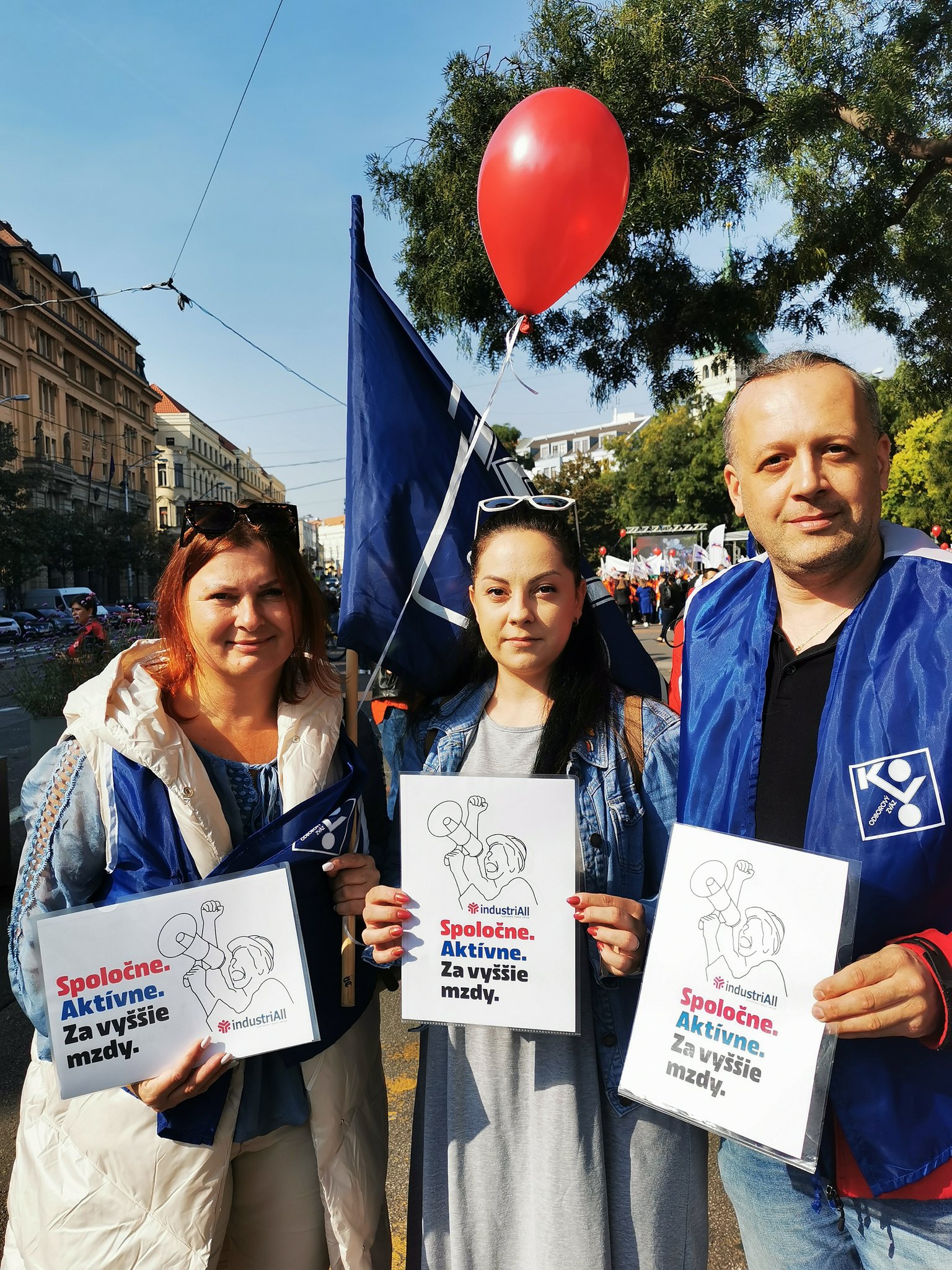 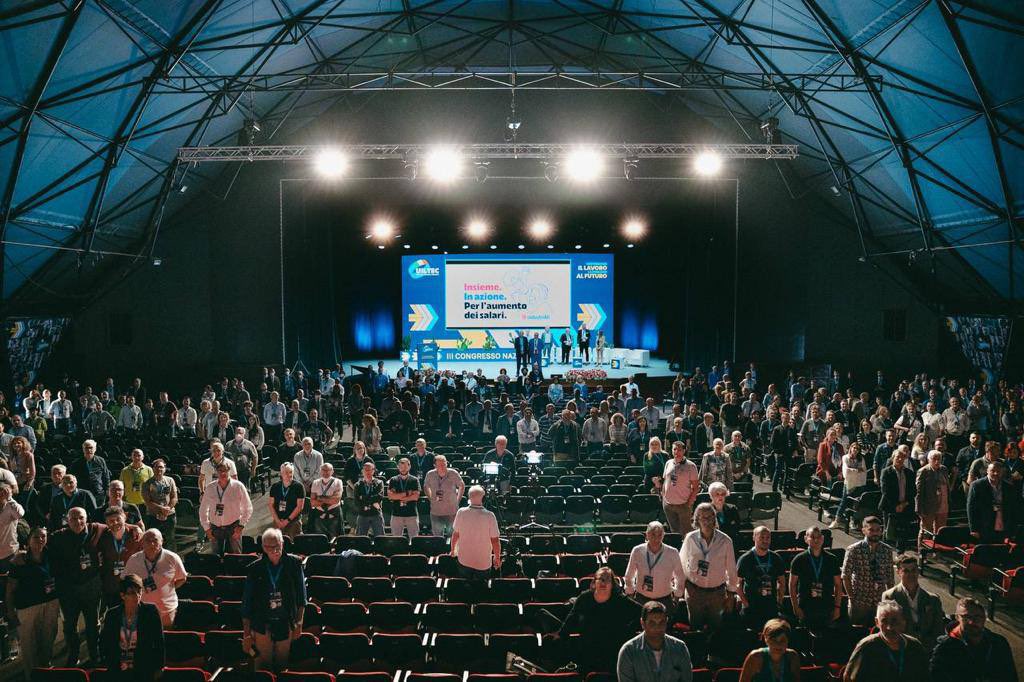 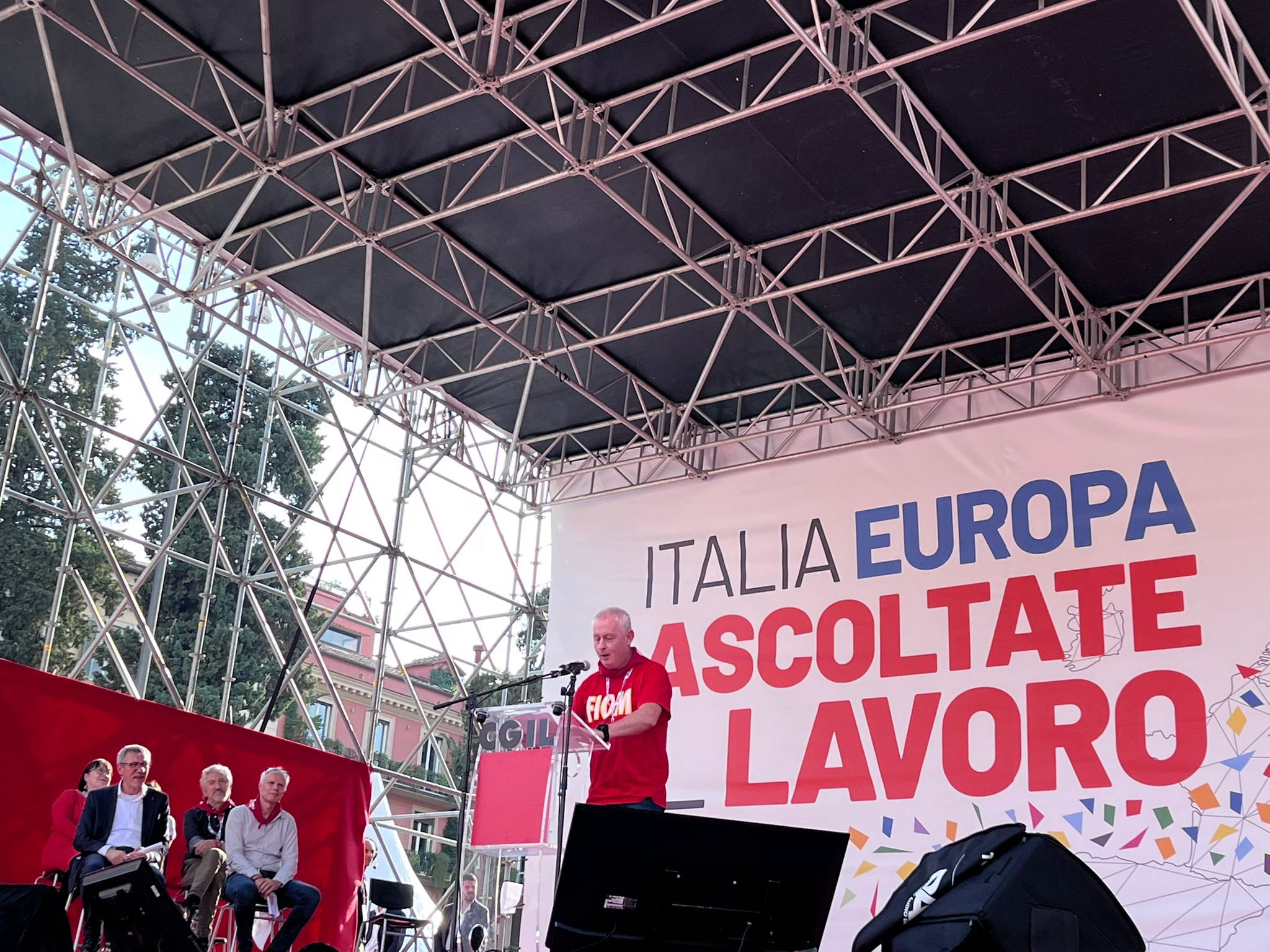 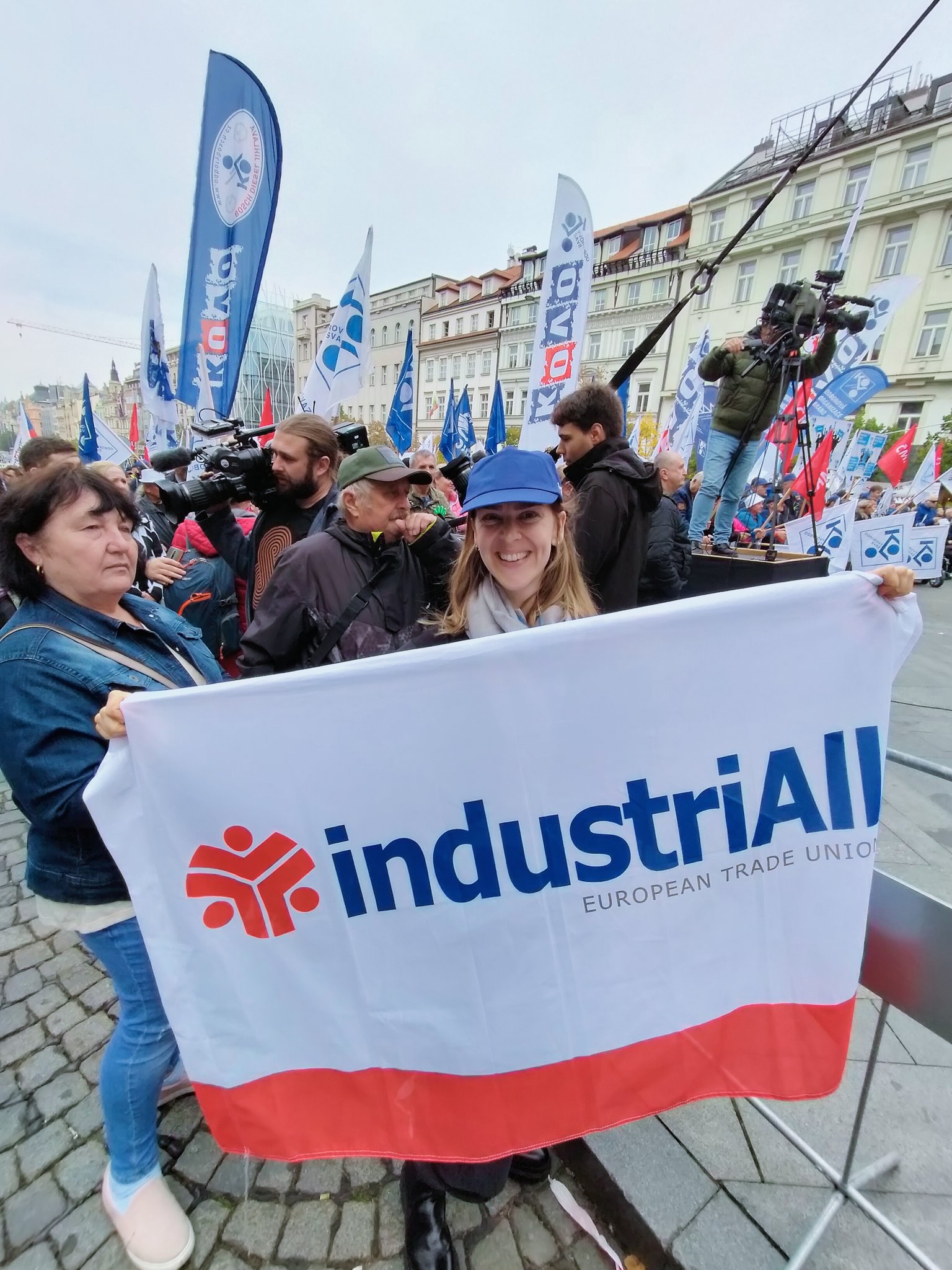 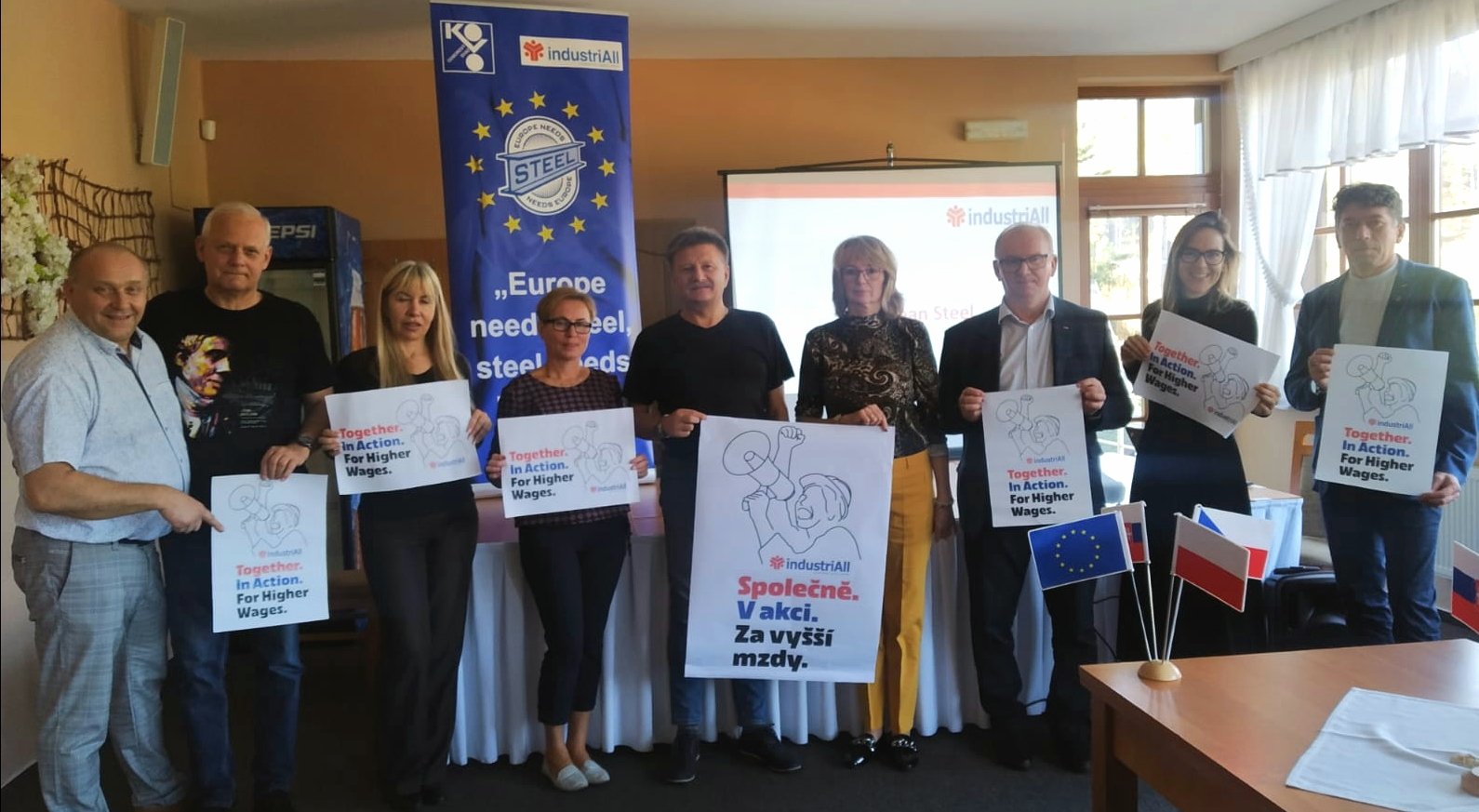 Italy: Demo on 7 September, demo 8 October in Rome (industriAll Europe present) + Campaign at UILM and UILTEC Congresses
Czechia and Slovakia: Demonstrations on the same day in Prague and Bratislava on 8 October
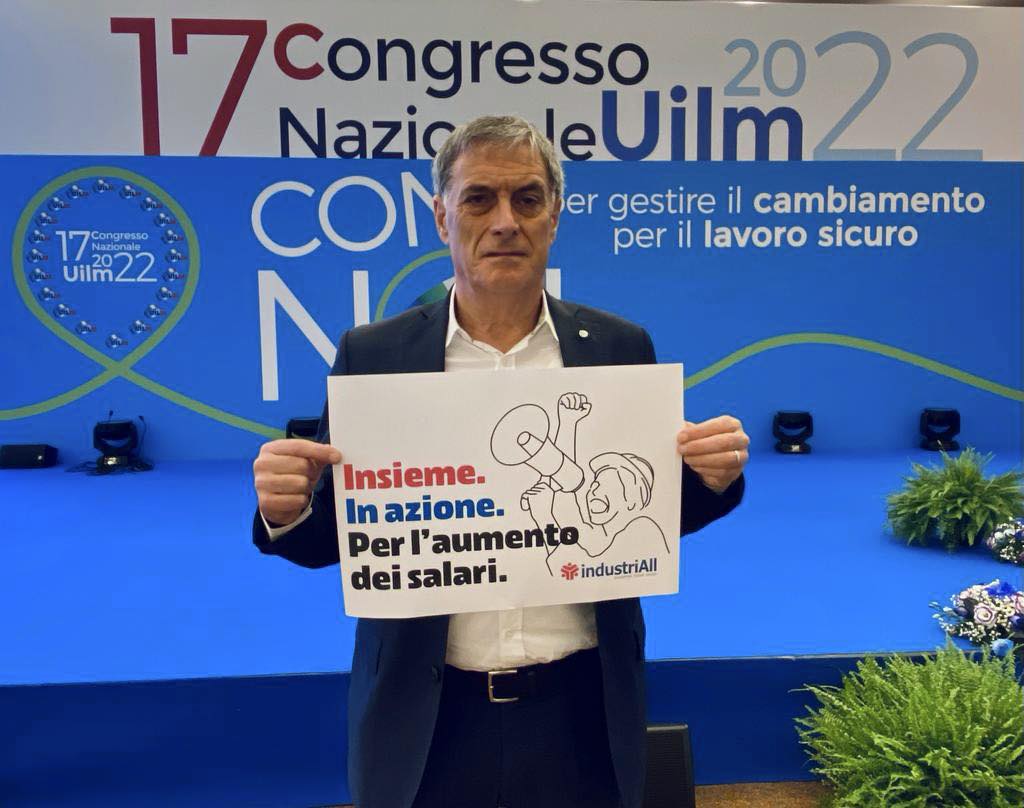 14
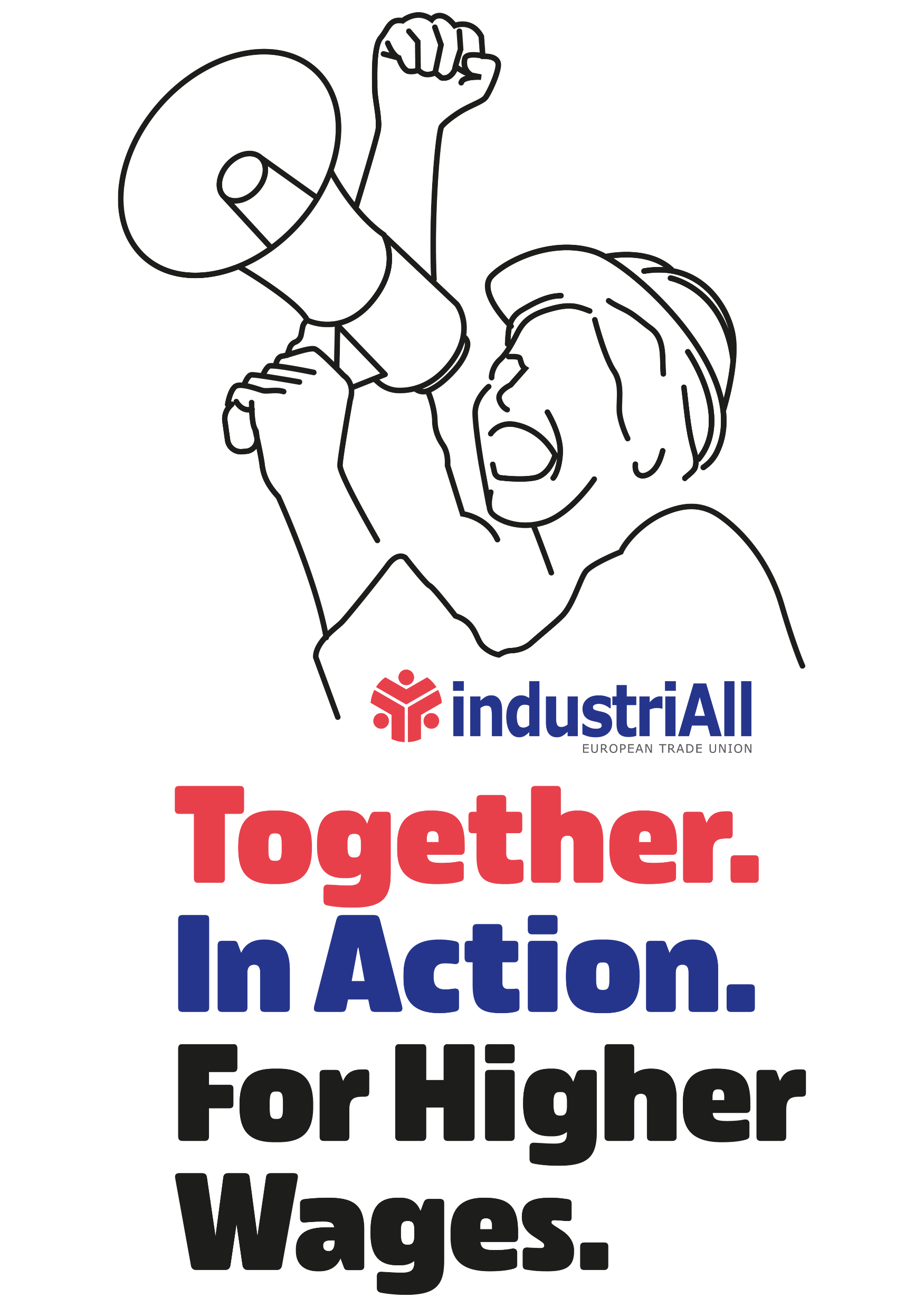 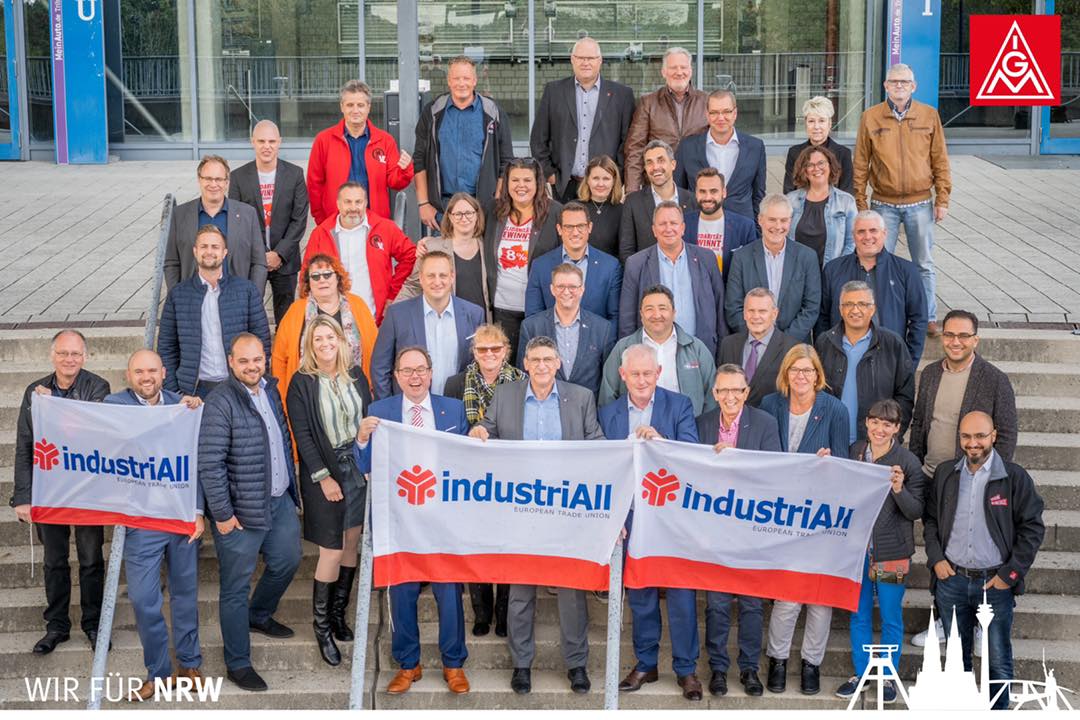 IndustriAll Europe and its affiliates are joining forces to send out common demands in a European-wide joint campaign
Send us your plans! How can we support ?#TogetherInAction#Together4HigherWages
15